4.2 – Plant Tissue Systems
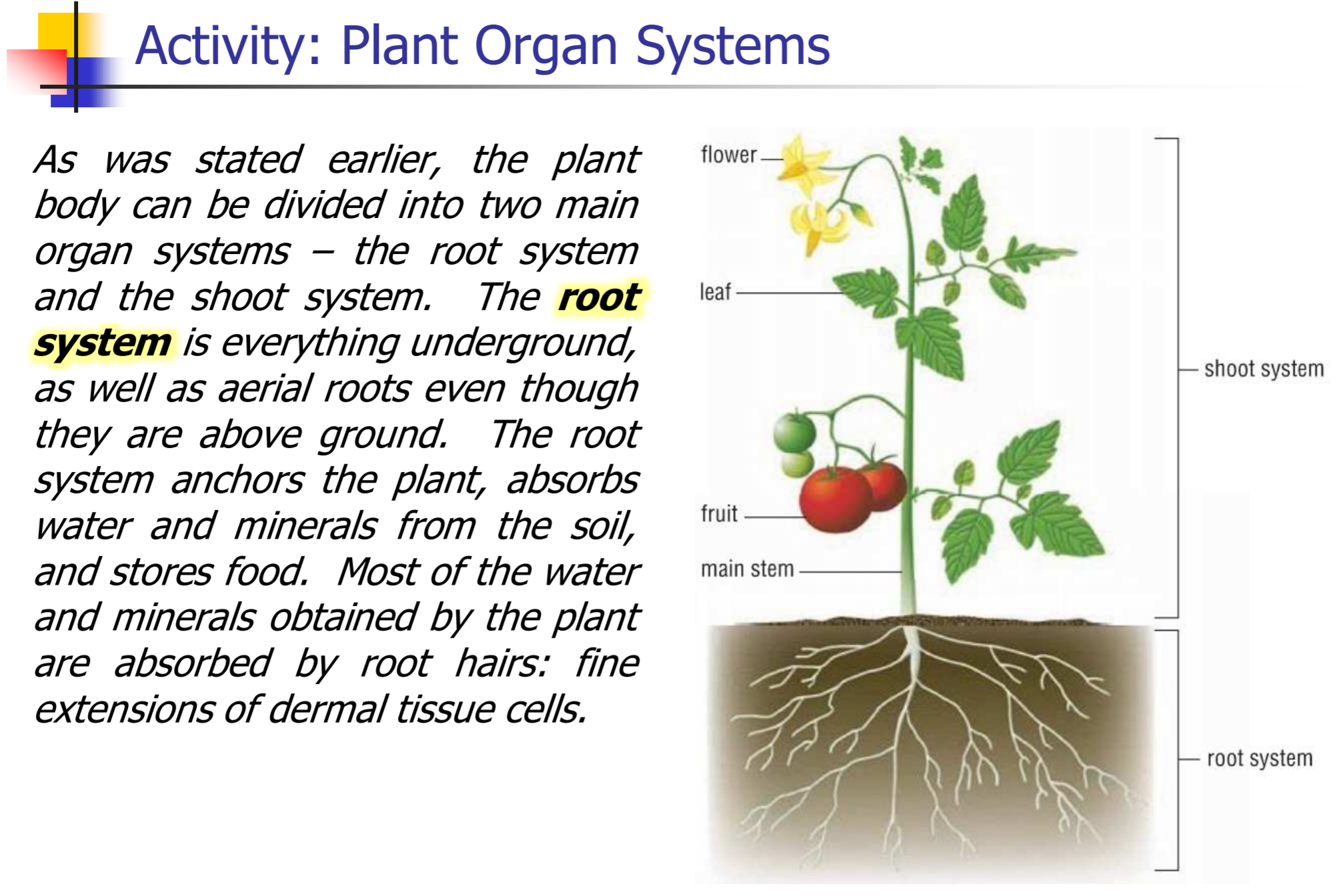 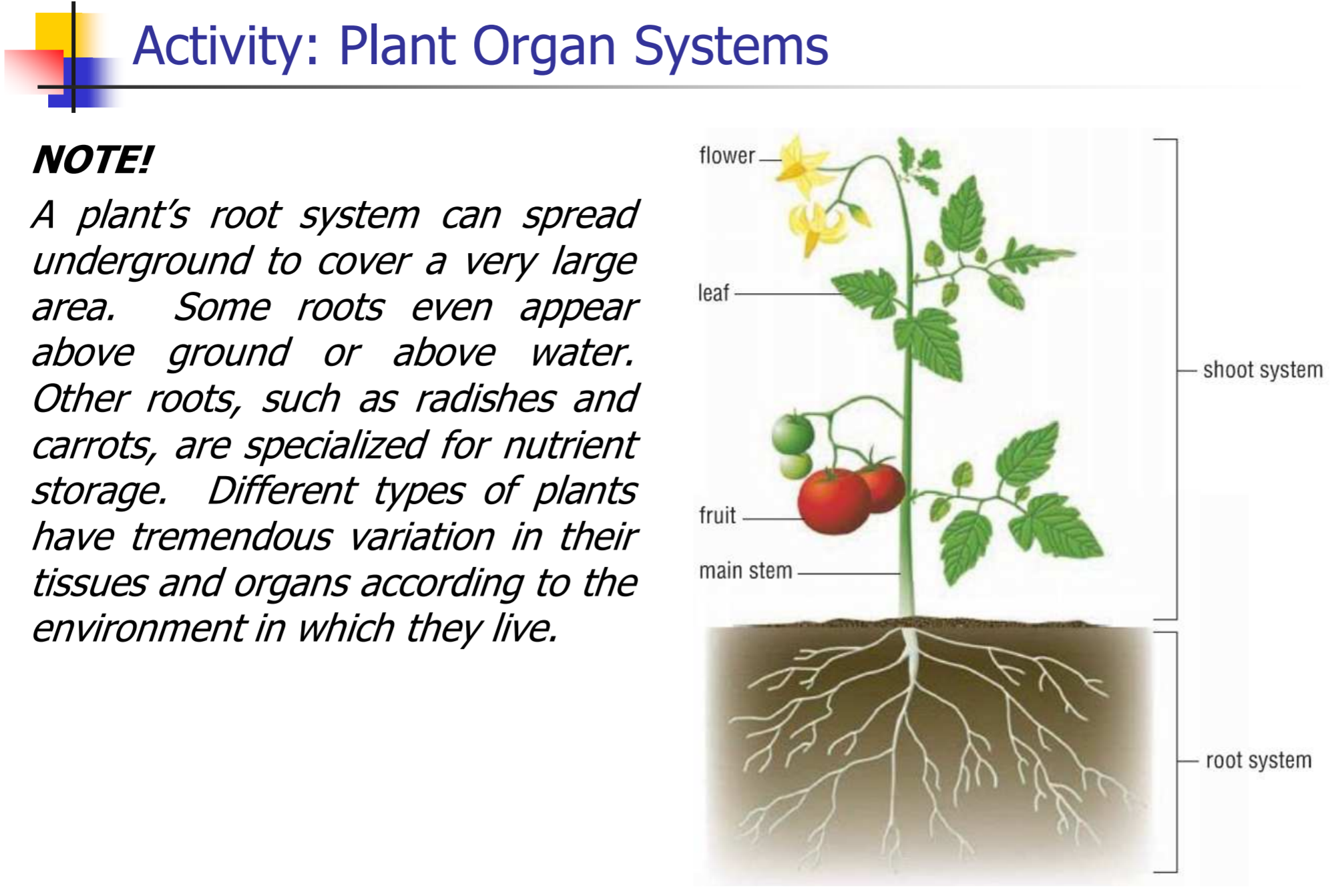 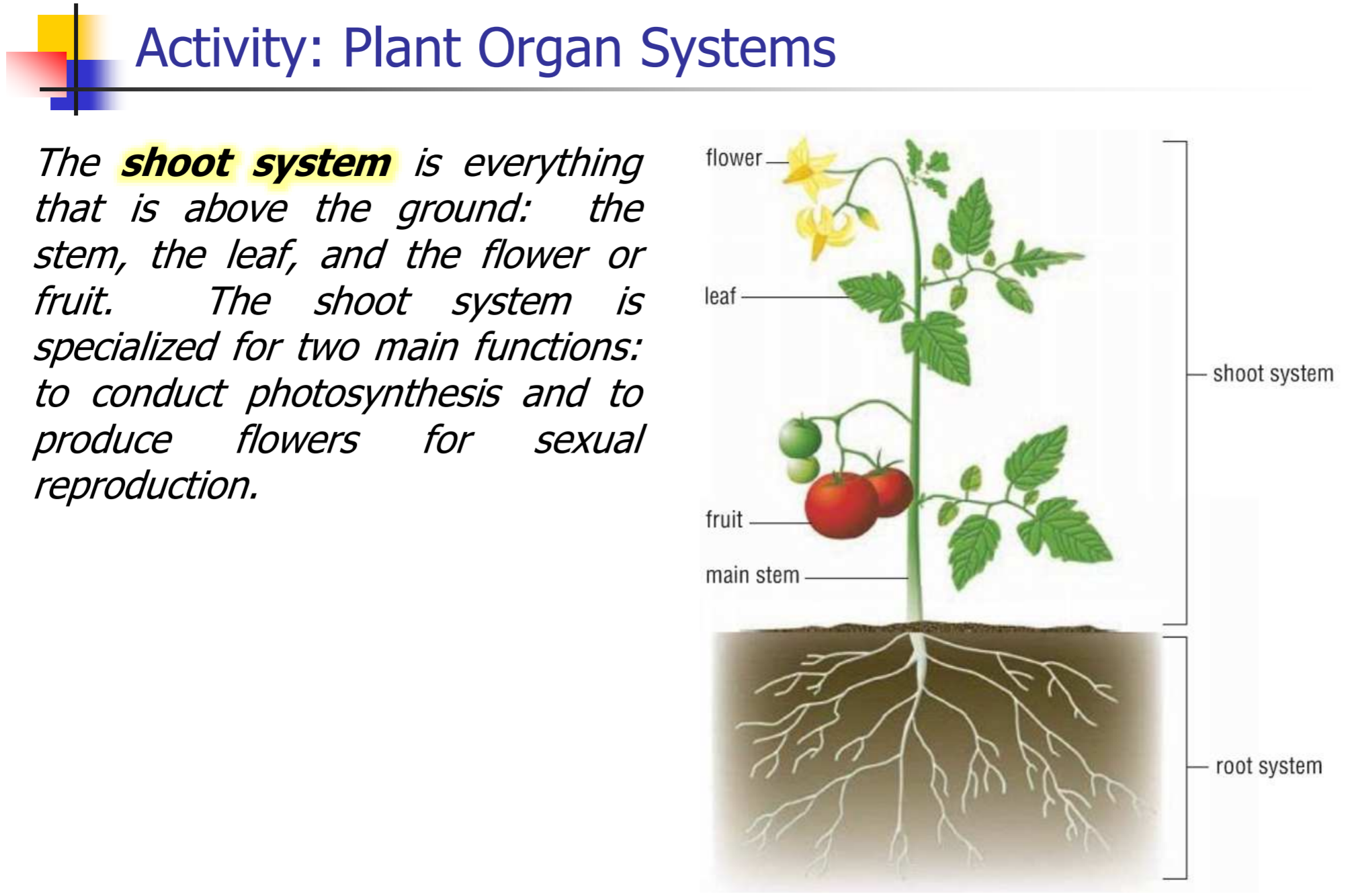 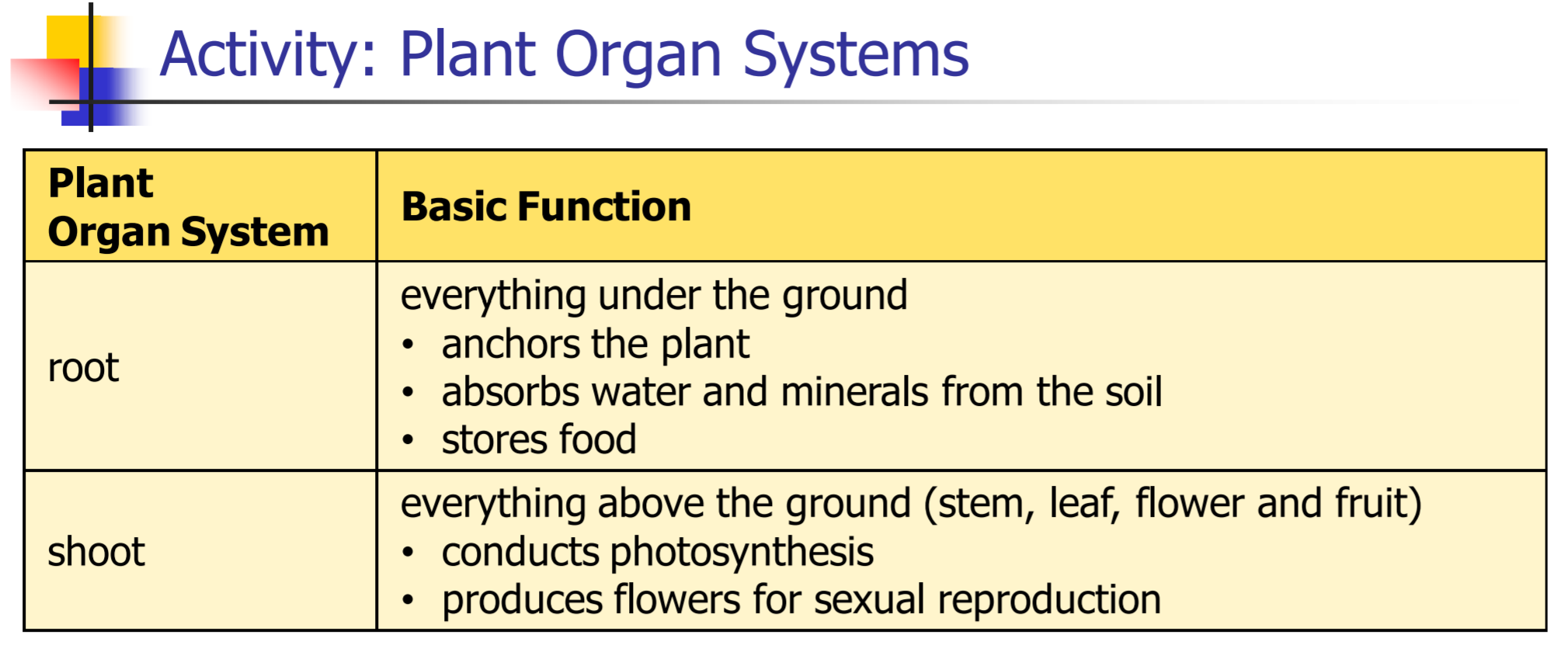 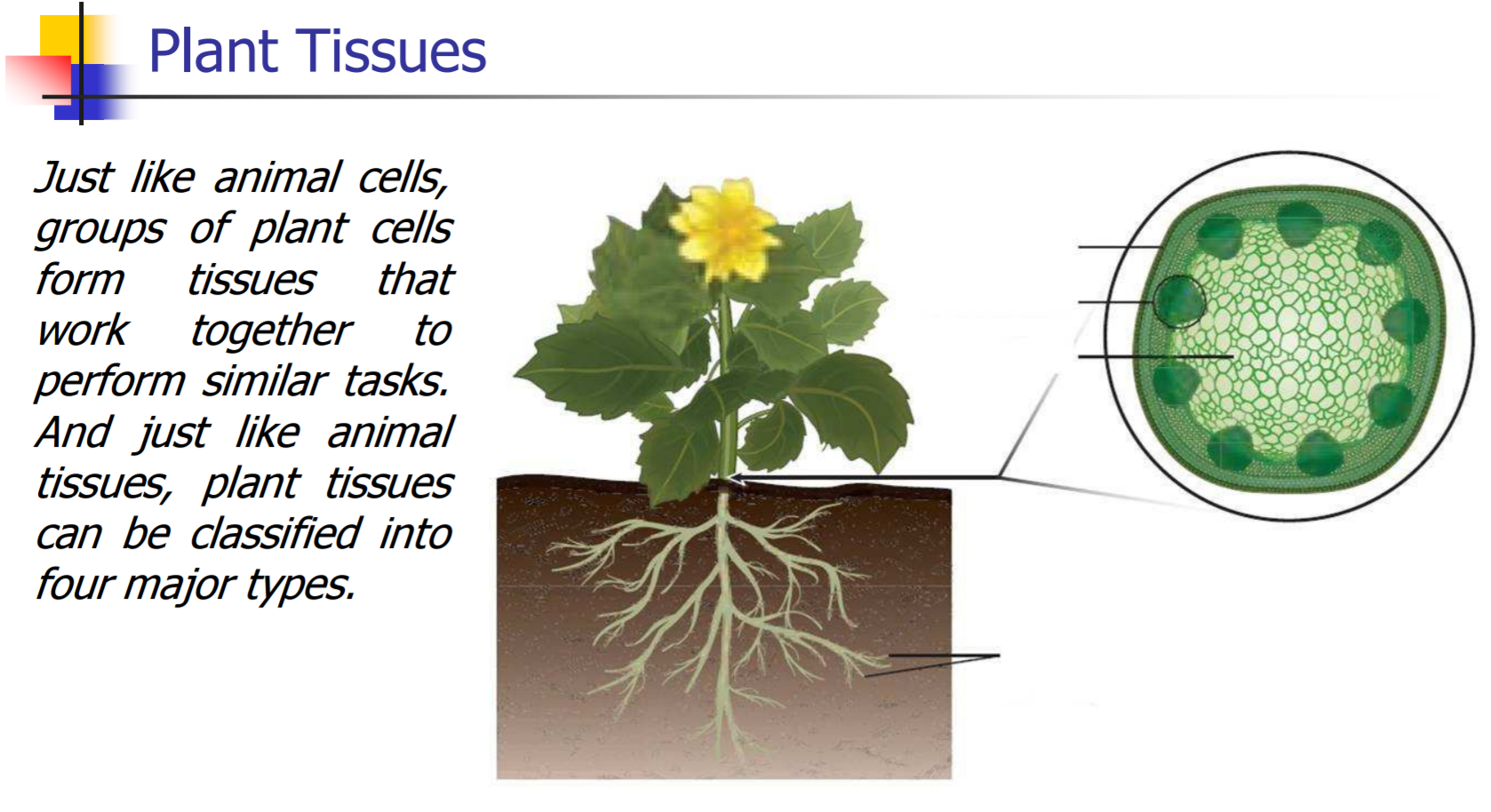 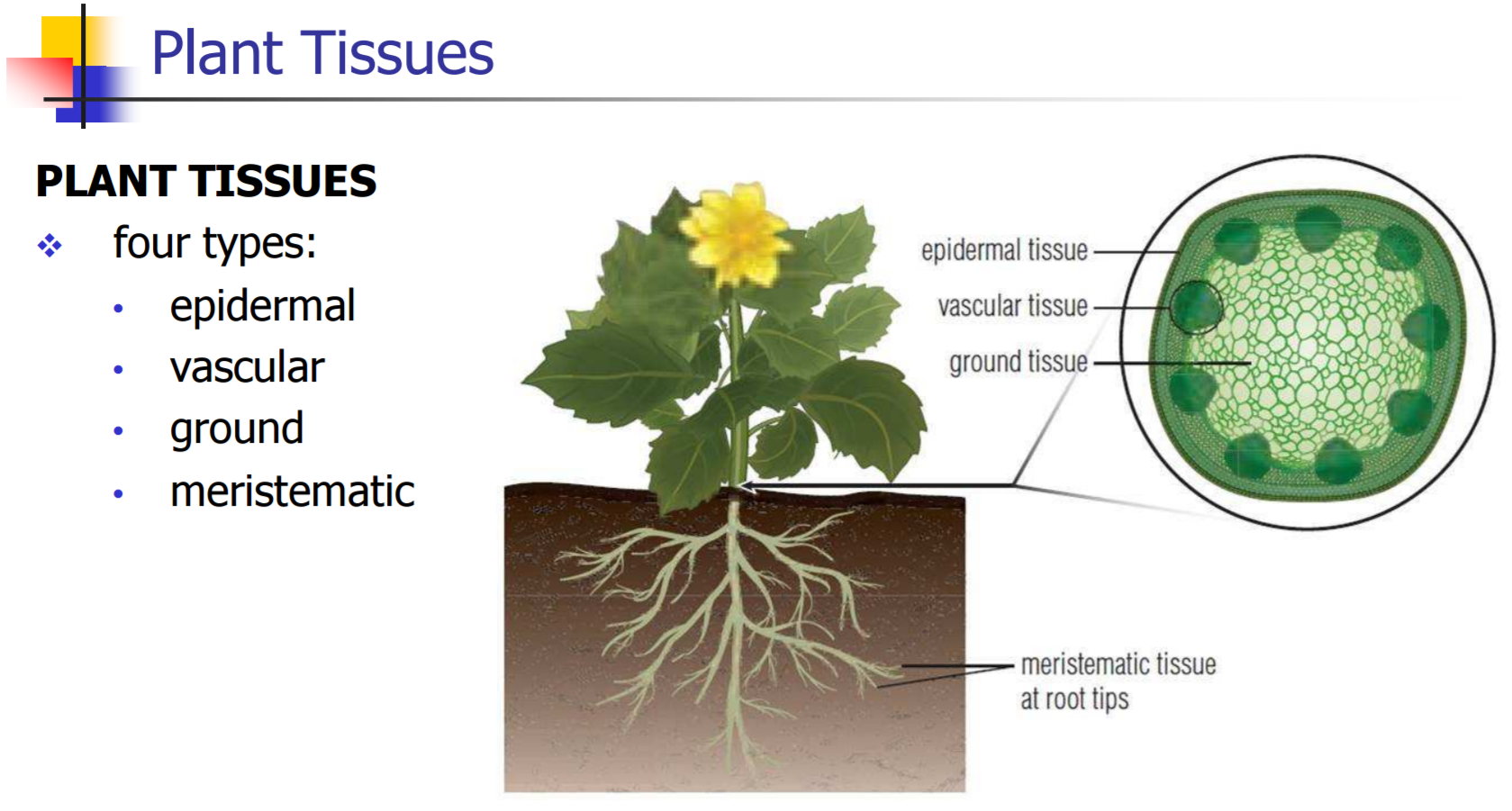 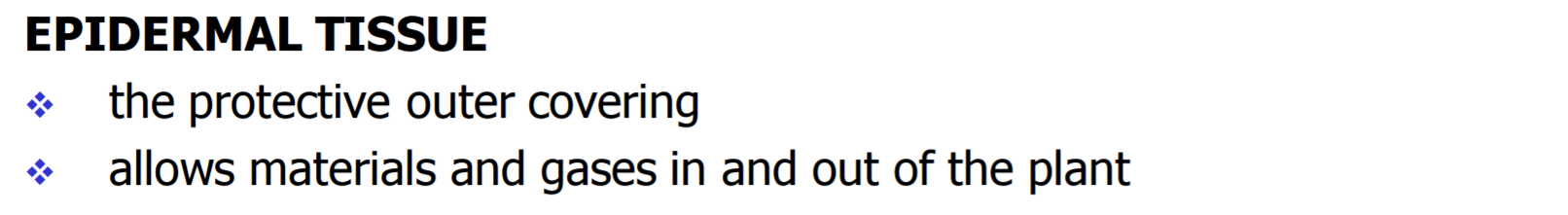 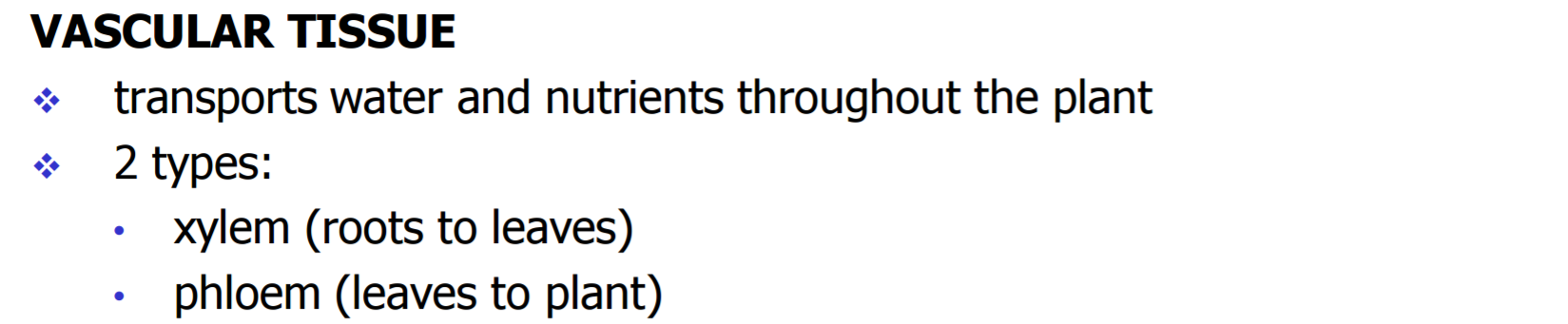 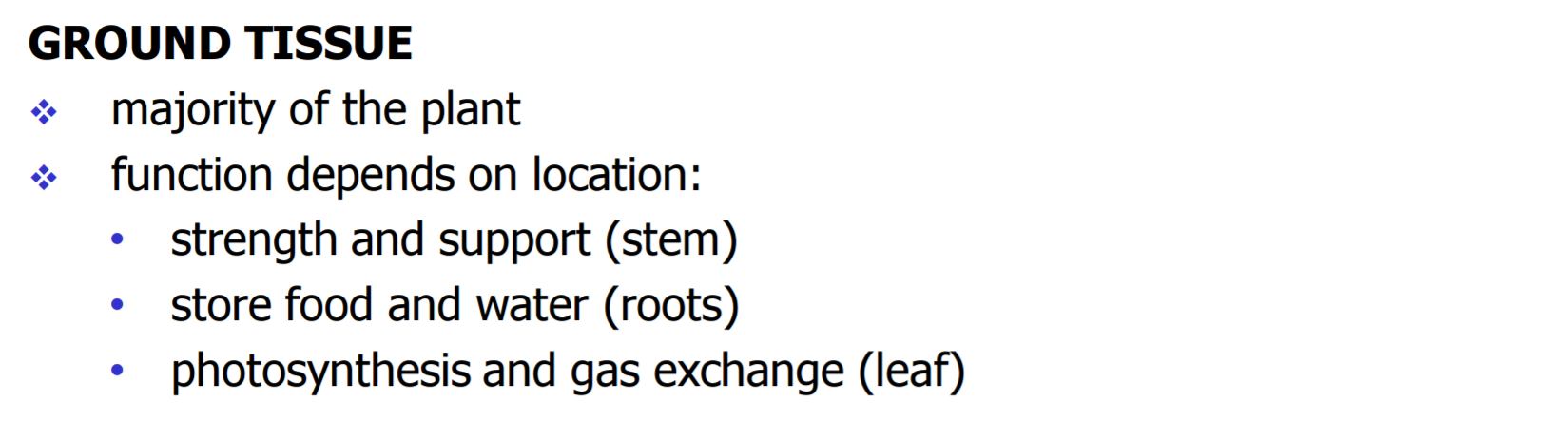 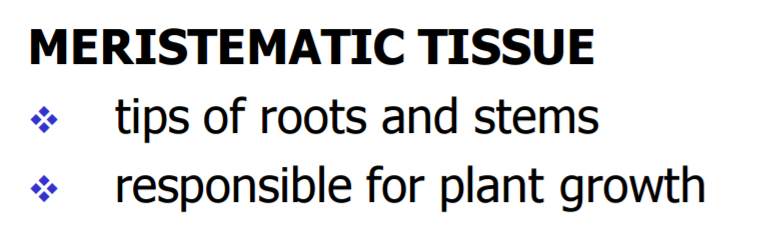 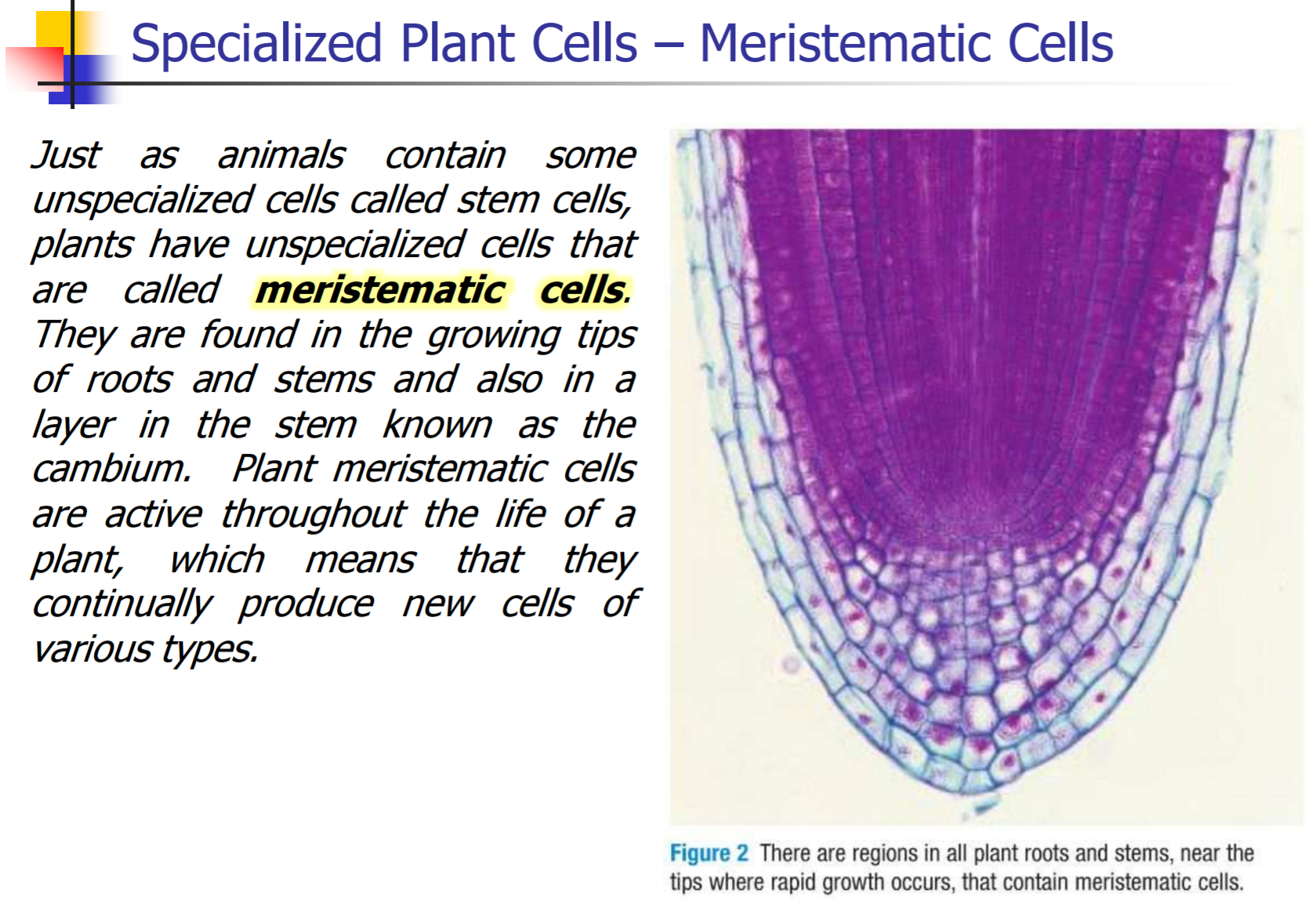 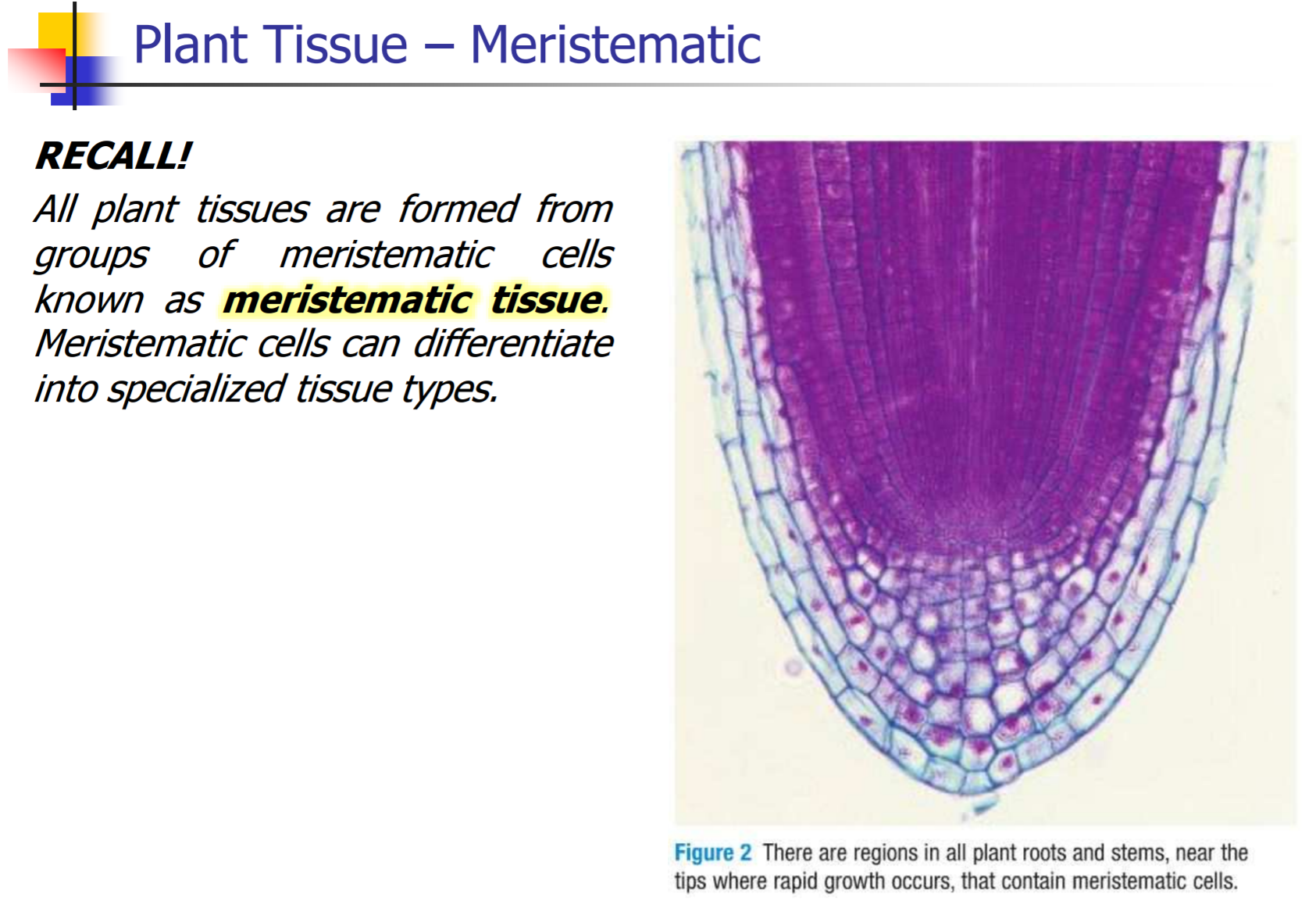 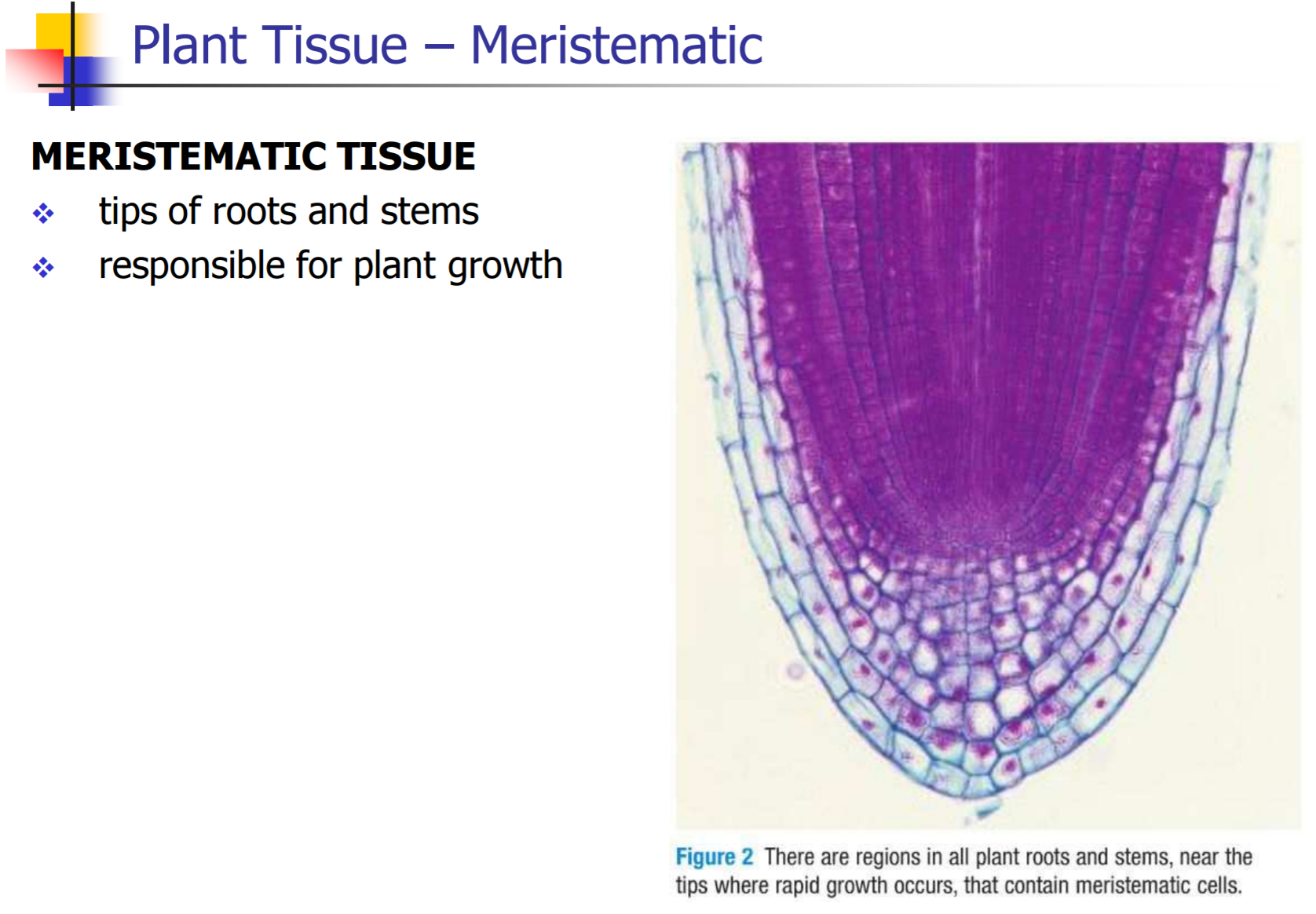 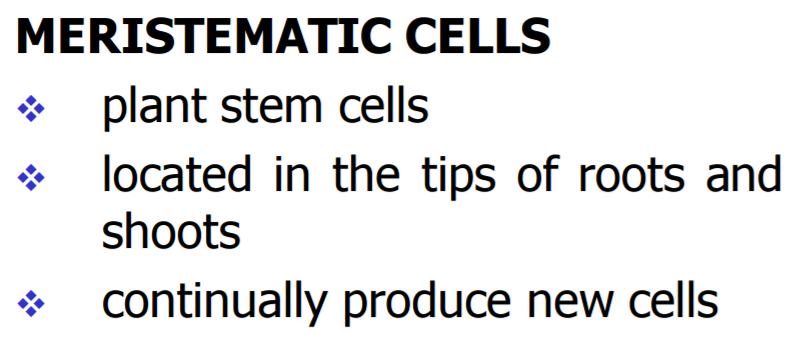